Вес тела. Единицы силы. Связь между силой тяжести и массой тела
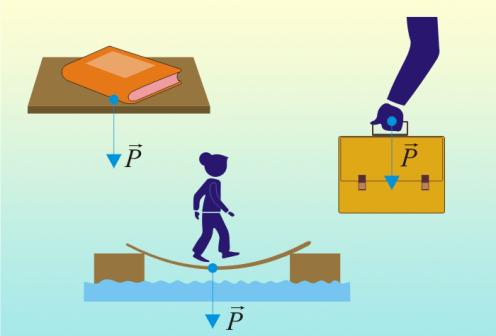 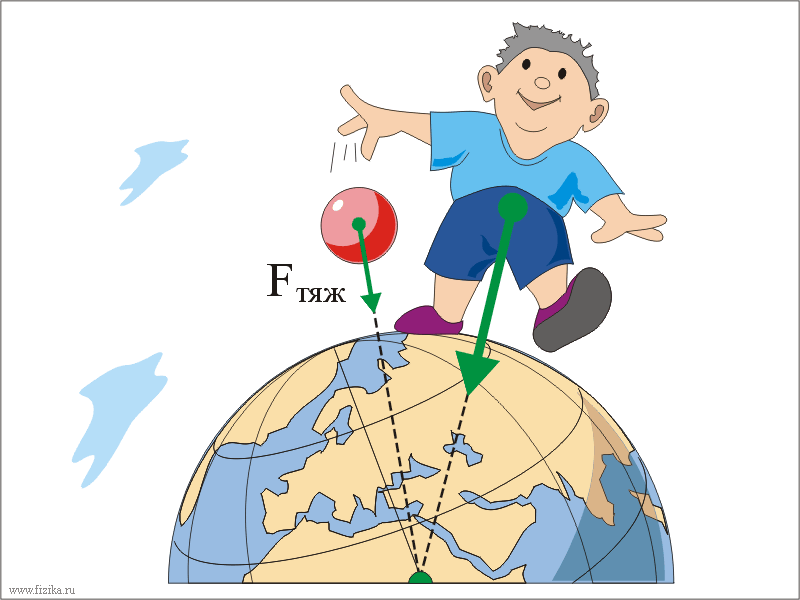 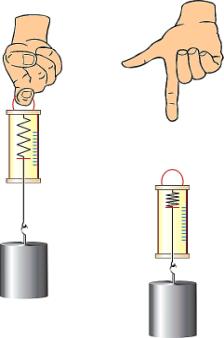 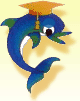 [Speaker Notes: 2018год]
Вес тела Р
1) Тело на опоре –
2) Тело на подвесе –
деформируется и тело, и опора
деформируется и тело, и подвес
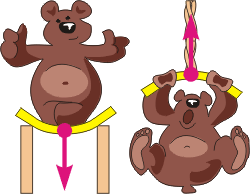 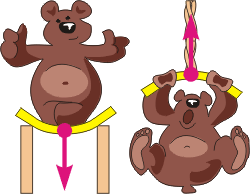 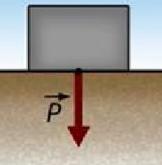 3. Вес тела ( Р ) - это сила, с которой это тело вследствие притяжения к Земле, действует на опору или подвес.
Графическое изображение веса тела
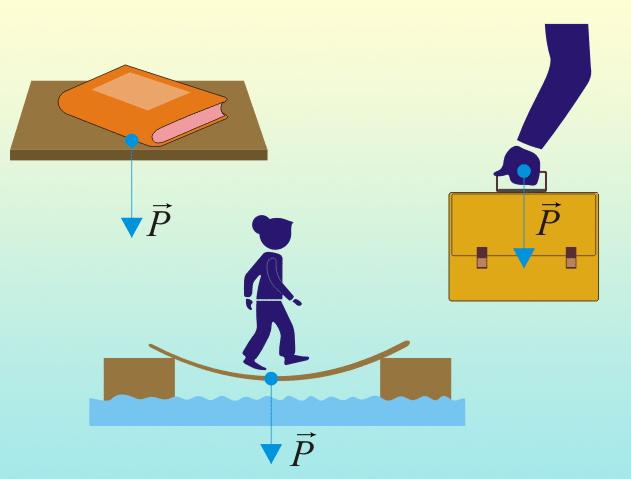 Вес - разновидность силы упругости
Чем различаются сила тяжести Fтяж и вес тела Р?
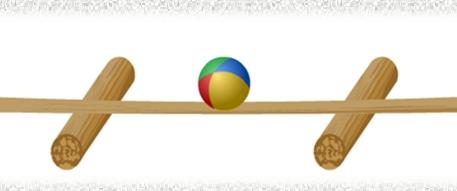 сила тяжести
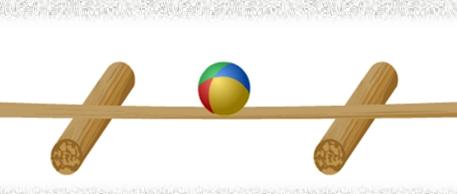 вес тела
Разные точки приложения сил.
Различна природа сил.
Вес тела равен силе тяжести в случае, когда тело вместе с опорой или подвесом неподвижно (или  движется равномерно) относительно Земли. 
P = Fтяж
Вопрос!
На рисунке изображены некоторые из сил, действующих на опору или тело. Поставьте название сил к соответствующему рисунку.
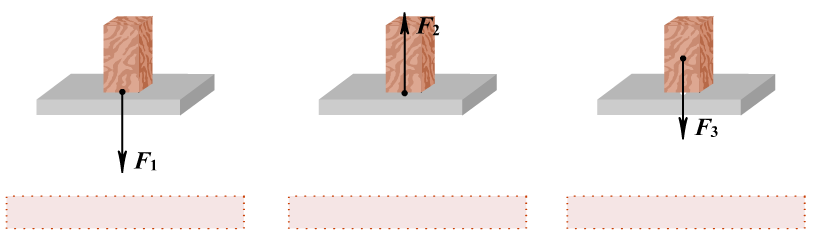 Вес тела
Сила упругости
Сила тяжести
Изменение веса тела в лифте
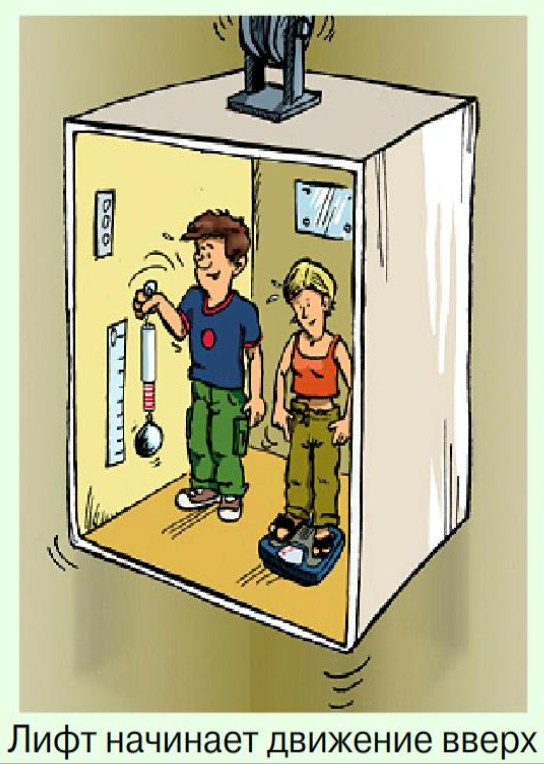 - В момент начала движения лифта вверх вес тела увеличивается, а в момент начала движения вниз вес тела уменьшается.
- При равномерном движении лифта между этажами вес тела остается постоянным.
[Speaker Notes: невесомость– это состояние, при котором тело не давит на опору и не растягивает подвес. Невесомость - исчезновение веса при движении опоры или подвеса с ускорением свободного падения.]
Невесомость
- явление, при котором на тело действует только сила тяжести.
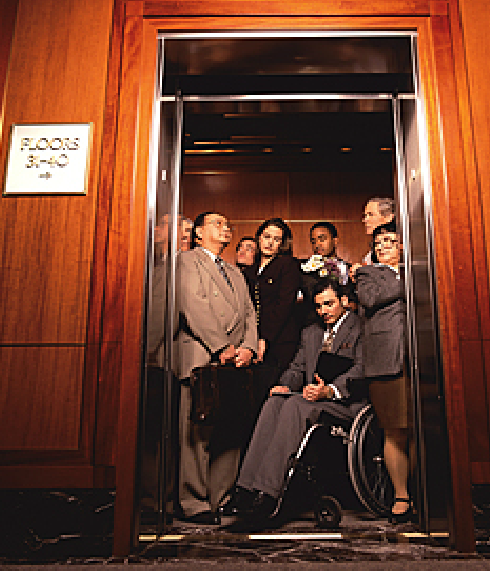 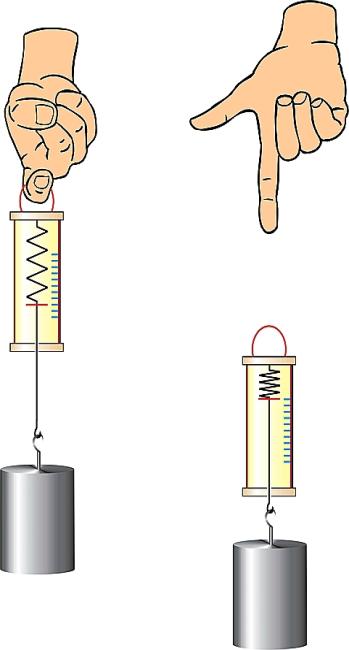 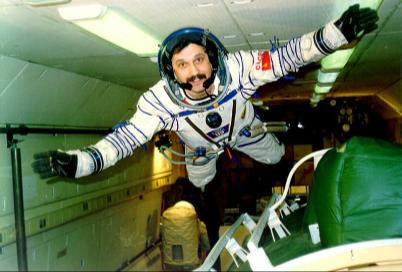 2
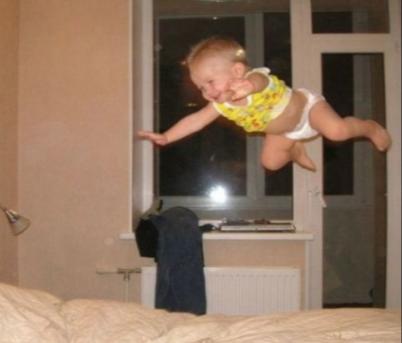 2 - пружина не растянута  и  груз находиться   в состоянии  невесомости.
[Speaker Notes: При свободном падении лифта все тела, находящиеся в нём, падают вместе с лифтом и пребывают в состоянии невесомости. В состоянии невесомости пребывают тела, находящиеся в космическом корабле на околоземной орбите.
Если груз на пружине движется вниз с ускорением свободного падения, то пружина не растянута  и  груз находиться   в состоянии  невесомости. Если тела движутся только под действием силы тяжести, то они находятся в состоянии невесомости. Характерным признаком этого состояния является отсутствие у свободно падающих тел деформаций.]
Сила тяжести
- это сила, с которой тело притягивается к Земле
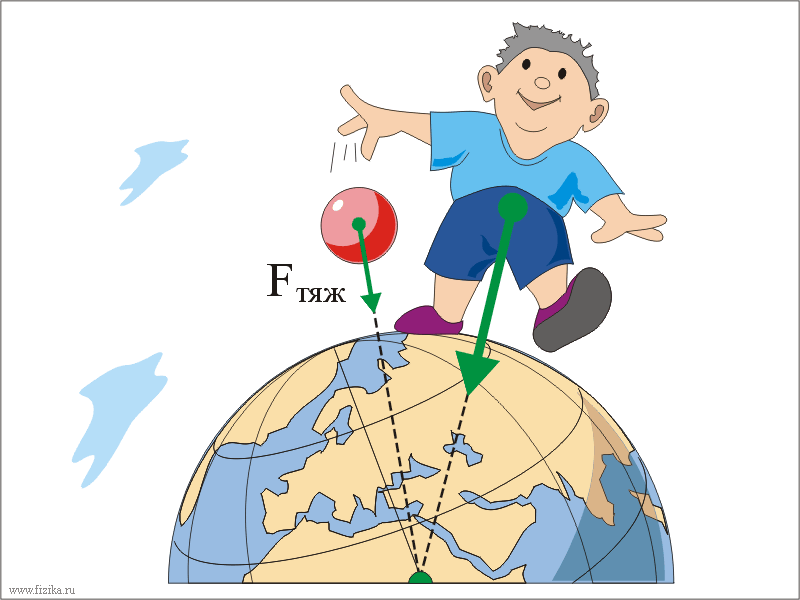 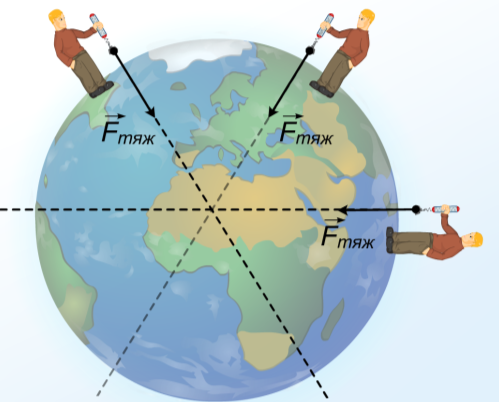 Как направлена сила тяжести?
От чего зависит сила тяжести?
Единица силы в СИ – 1 Н (1 ньютон)
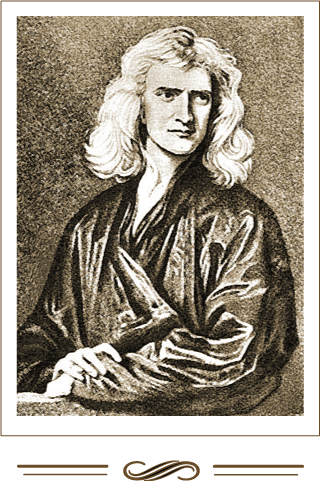 За единицу силы принята сила, ……………………
которая за время 1 с изменяет скорость тела массой 1 кг на 
1 м/с.
1 килоньютон = 1 кН = 1000 Н
1 миллиньютон = 1 мН = 0,001 Н
Исаак Ньютон
(1643 – 1727)
§ 28 стр. 76
Связь между силой тяжести и массой тела
1. Установлено, что сила 1 Н  равна силе тяжести, которая действует на тело массой.
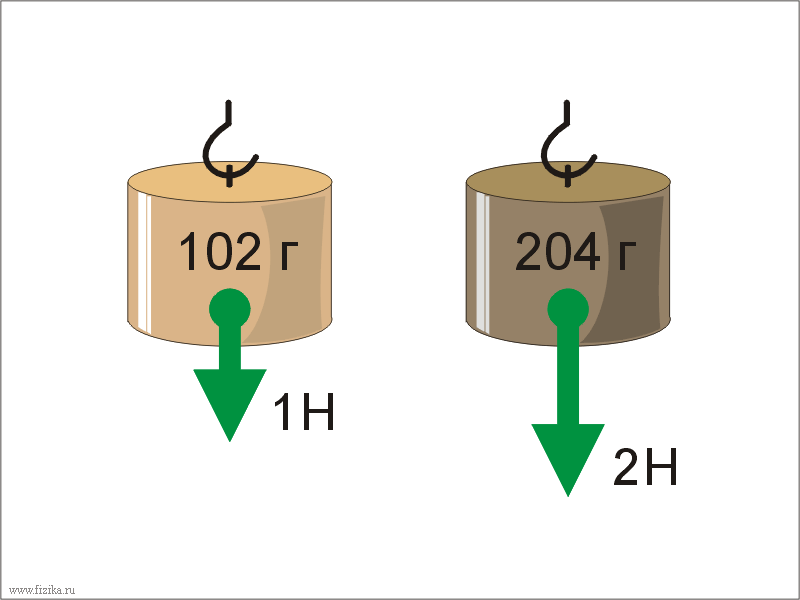 2. Сила тяжести  Fтяж прямо пропорциональна массе тела m.
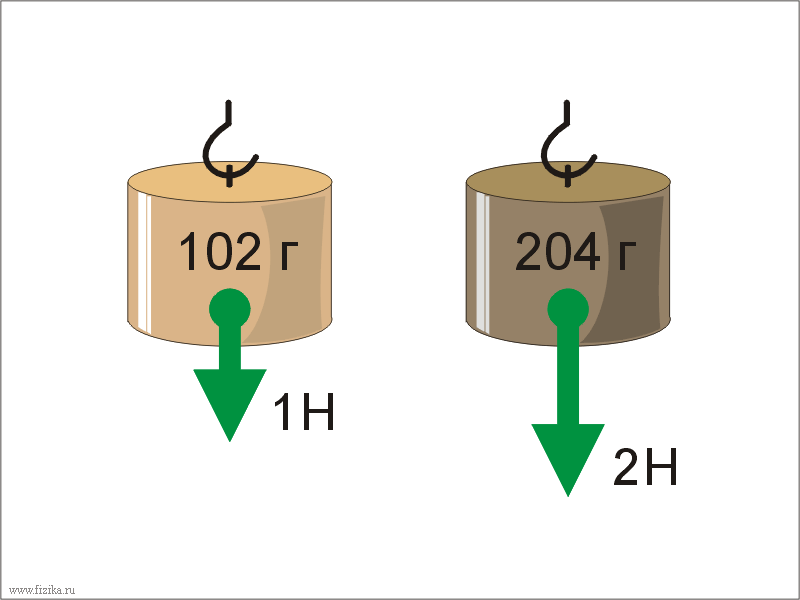 g - коэффициент пропорциональности («же»), называется ускорением свободного падения.
3. Для удобства вычислений g округляют:
Вычислите силу тяжести, действующую на гирю массой m = 1 кг :
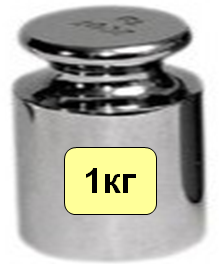 Что показывает запись g = 9,8 Н/кг ≈ 10Н/кг?
Задача
Какая сила тяжести действует 
на каждый шар?
10 кг
5 кг
2 кг
Тест
Тест
На столе лежит шарик массой 400 г. 
   Какая сила тяжести на него действует?
400 г
А) 4000 Н
Б) 40 Н
В) 4 Н
1. действует на тело, приложена к телу
1. действует на опору или подвес, приложена к опоре или подвесу
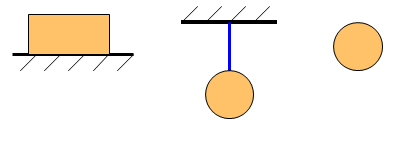 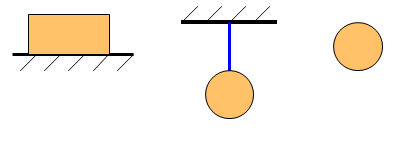 2. возникает при взаимодействии тела и Земли – сила всемирного тяготения
2. возникает при взаимодействии тела и опоры или подвеса - сила упругости
если тело и опора неподвижны или движутся равномерно прямолинейно.
.
Задача. Чему равна сила тяжести, действующая на 5 л воды?
0,005 м3
Изобразить силу тяжести и вес тела графически.
Изобразить силу тяжести и вес тела графически
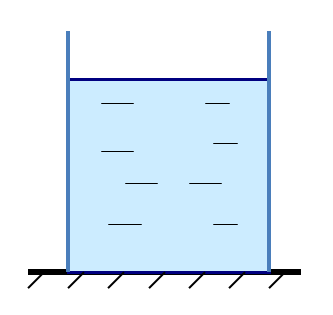 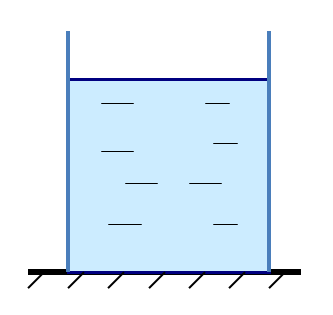 Масштаб:
К чему приложены эти силы?
Стр. 78 рис. 69
Задача. На латунный шар объемом 120 см3 действует сила тяжести 8,5 Н. Сплошной этот шар или имеет внутри полость?
0,00012 м3
Сравним вычисленную плотность шара с плотностью латуни.
есть полость
Вопрос!
Какой из шаров имеет наибольший вес? Одинакова ли плотность вещества, из которого сделаны шары?
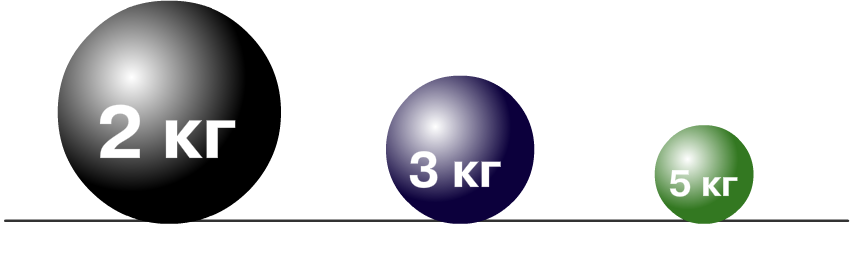 Вопрос!
Как называются силы, изображенные на рисунке?
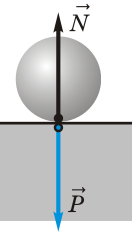 Fупр - сила упругости (сила реакции опоры), приложена к шару
Р - вес тела,  приложен к опоре
Д.з. §27, 28 упр. № 10(письменно)
Вес тела. Единицы силы. Связь между силой тяжести и массой тела.
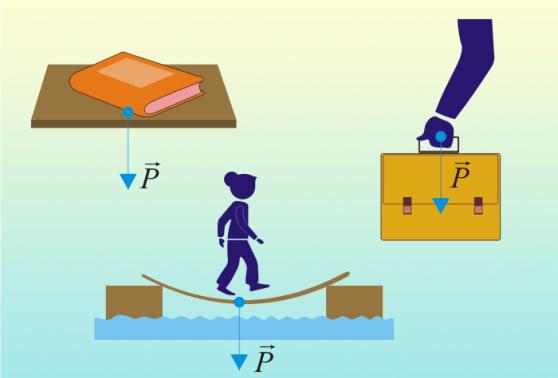 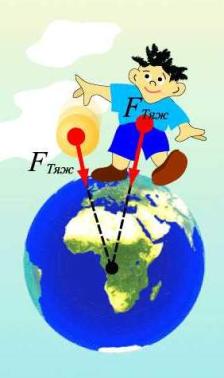 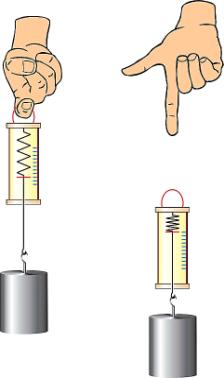 2018